Project: IEEE P802.15 Working Group for Wireless Personal Area Networks (WPANs)

Submission Title: Vehicle Emergency Warning Signal Application using OWC

Date Submitted: July 2017	

Source: Jaesang Cha(SNUST), JinYong Choi (ShinHan Bank), Gilsik Lee(The Univ. of Texas at Dallas), Sooyoung Chang(CSUS), Sangwoon Lee(Namseoul Univ.)

Address: Contact Information: +82-41-580-2194, FAX: +82-41-580-2190, E-Mail: Quattro @nsu.ac.kr Re:
Abstract: This  documents introduce the Vehicle Braking Information Sharing Application using OWC for Vehicular Assistant Technology (VAT). This proposed VAT  uses Visible Light Communication to share the status of the car’s brake operation and predict the speed reduction of the car going in front.
Purpose: To Provided Concept models of Braking Information Sharing Application using OWC for Vehicular Assistant Technology (VAT) Interest Group 	
Notice:	This document has been prepared to assist the IEEE P802.15.  It is offered as a basis for discussion and is not binding on the contributing individual(s) or organization(s). The material in this document is subject to change in form and content after further study. The contributor(s) reserve(s) the right to add, amend or withdraw material contained herein.
Release: The contributor acknowledges and accepts that this contribution becomes the property of IEEE and may be made publicly available by P802.15.
Slide 1
Contents
Vehicle Emergency Warning Signal Application using OWC

Conclusion
Vehicle Emergency Warning Signal Application using OWC
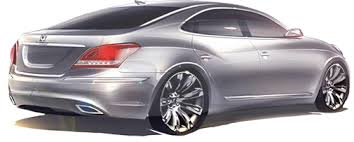 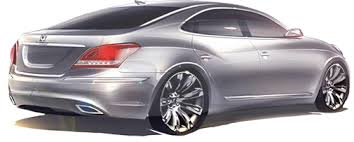 OWC
Vehicle Emergency Warning Signal Application using OWC
EWS(Emergency Warning Signal) Transmitted using  VLC form the Back-Light of a car
The EWS received cars  can do proper operation automatically or manually
This application can be applied to autonomous driving car also
Examples of EWS Transmission conditions
Sudden Brake Operation under unsuspected Situation
Collision 
Directional Transmission to Backward 
Proper signal coverage from the EWS transmitting car
Advantages
Prevention of Car Collision Accident
Safety Driving Assistance
Real-time Information Sharing
Useful for Autonomous Driving Car Application 
Provides Mobile Network Connectivity Infrastructure
Conclusion
Vehicle Emergency Warning Signal Application using OWC is proposed
Autonomous Driving Cars would need this Application to prevent Collisions   
EWS generated and transmitted conditions can be suggested by  Automotive experts